Špeciálna základná škola s VJM Rimavská SobotaPredmet: Slovenský jazykRočník: ôsmy
Hravé úlohy zo slovenského jazyka
Prečítaj si nasledovné úlohy 
viackrát a premysli si odpovede.
Riešenie úloh napíš                                do svojho zošita!
Hravé úlohy
H =                          n
B =                          m
D =                          f
G =                          k
P =                          g
K =                          p
F =                          d
M =                         b
N =                          h
PRIRAĎ              K SEBE SPRÁVNE TVARY PÍSMEN.
ZAŤUKAŤ  =                             rýľ
RÝĽ  =                                         zemiak                                                                 
ZEMIAK  =                                 deti
DEDO  =                                     zaťukať
DETI  =                                        dedo
PRIRAĎ K SEBE SPRÁVNE TVARY SLOV.
KRÁĽ  =                                                 pero
TUČNIAK  =                                         zošit
KVETINA  =                                          Peter
ČERT  =                                                  Eva
 MLÁĎATÁ  =                                       mláďatá
EVA =                                                      čert
PETER =                                                 kvetina
ZOŠIT =                                                  tučniak
PERO =                                                   kráľ
PRIRAĎ K SEBE SPRÁVNE TVARY SLOV.
1.
JELEŇ  =
PRIRAĎ        KU SLOVU OBRÁZOK.
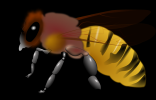 2.
HOLUB  =
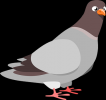 3.
ZEBRA  =
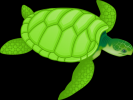 VČELA  =
4.
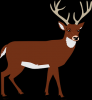 5.
KORYTNAČKA  =
PRIRAĎ             K VETÁM SPRÁVNE OBRÁZKY.
1.
SLNKO SVIETI NA OBLOHE.  =
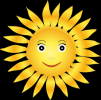 2.
VČELA PICHÁ.  =
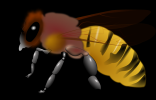 3.
KUCHÁR VARÍ.  =
1.
KRAVA DÁVA MLIEKO.  =
PRIRAĎ             K VETÁM SPRÁVNE OBRÁZKY.
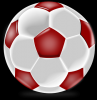 NA STROME RASTÚ JABLKÁ.  =
2.
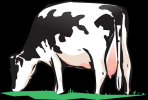 ŽIRAFA MÁ DLHÝ KRK.  =
3.
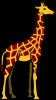 4.
MÁM NOVÚ KOPACIU LOPTU.  =